IT User Services
University of Delaware
VLOOKUP (Vertical Lookup) is a database type function.
Quickly looks up values in a vertical table of information (often using large amounts of data).  
Allows you to combine data from two different sources. 
Data can be retrieved from another worksheet or workbook.
[Speaker Notes: You will use the VLOOKUP to find matching values between the two spreadsheets (or workbooks) by looking VERTICALLY up and down the second sheet. Once it finds a match, you will instruct it to look to the value on the 2nd column over (in this case) and return it to the first spreadsheet.]
Using VLOOKUP
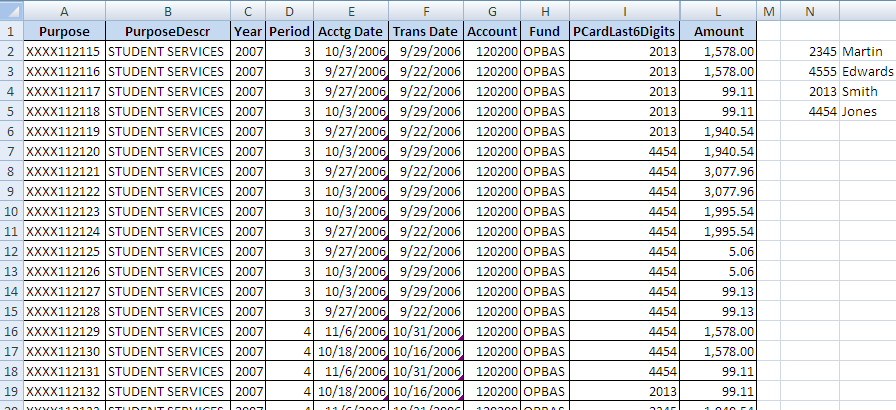 [Speaker Notes: In this example, the table array is in N2:O5.]
=VLOOKUP(J2,$N$1:$O$4,2,FALSE)
To Find an Exact Match
J2 = Lookup value (last 4 digits of pro card)
$N$1:$O$4 = Table array (pro card # with employee name)
2 = Column index from table array with value to be returned
False = Tells Excel to return value if exact match is found
This function works differently based on the 4th parameter.
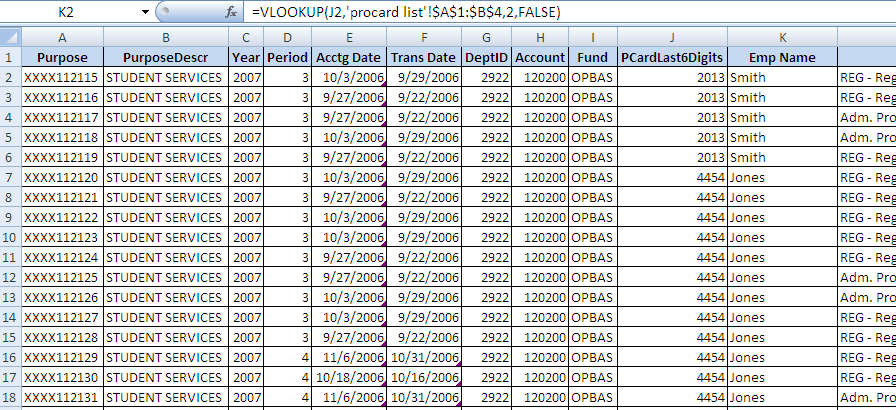 [Speaker Notes: Uses lookup value to search in the table array for an exact match.
Unless it finds an exact match it continues to look .
If no exact match then it returns #N/A]
=VLOOKUP(B2,$E$2:$F$6,2,TRUE)
To Find the Closest Match
 Search table array and looks for close match
 Leave 4th parameter blank or enter TRUE
 Table array must be sorted in ascending order
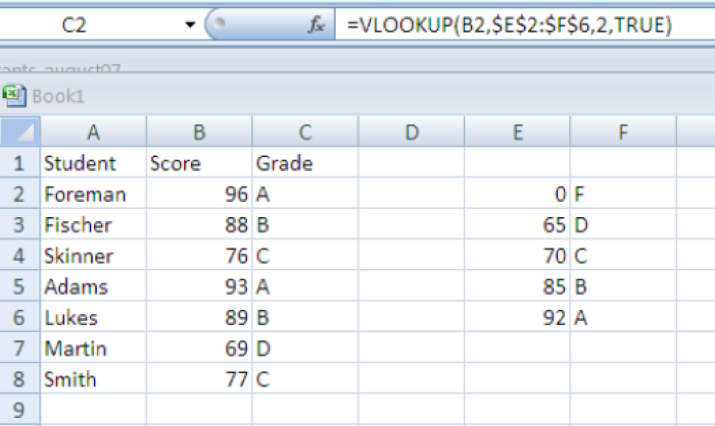 [Speaker Notes: If you are using the True argument, the values in the look up column should be sorted in ascending order.

Looks at table array, if lookup value is equal to current table array location, it returns matched value.  If value is greater than, it looks at next table array location.  If it’s less than, then it returns previous table array location otherwise it continues searching until the last value in the table array, then it returns that value.

Otherwise, you may get unexpected results. If you are using text values in your lookup column, avoid using leading or trailing spaces, as this also may produce unexpected results. However, if you use False as the final argument to your function (for an exact match), the lookup column does not have to be sorted.]
Use a pivot table if you need to:
 Work with large amounts of transactional data
 Find relationships and groupings within data
 Find a list of unique values for one field in data
 Find trends using various time periods
 Create subtotals that frequently include new additions
 Organize your data into a format that’s easy to chart

* Bill Jelen, Mike Alexander. Pivot Table Data Crunching, 2007.
Allow you to quickly see numerical relationships
 Often created from transactional data or raw data   (like UD Financials)
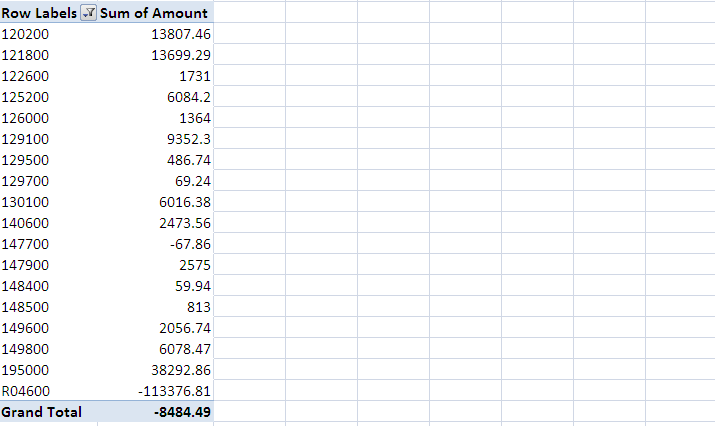 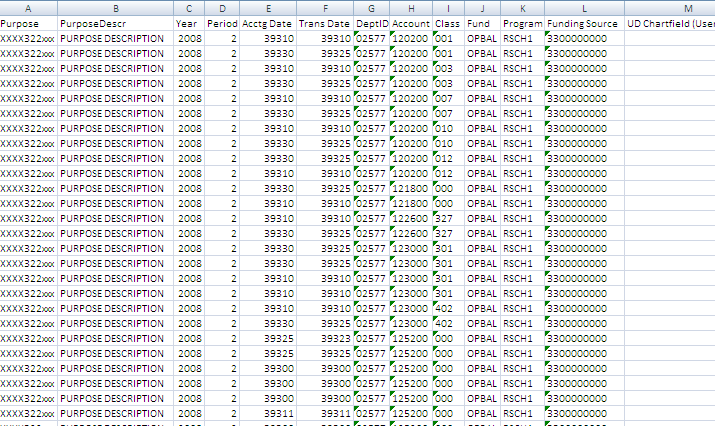 [Speaker Notes: The screen shot on the left is the raw data from UD Financials.  The view on the right shows a Pivot Table of Accounts and the subtotals for each account.]
Rules:
 No blank rows or columns are allowed
 Each column must have a label
How to create:
 Insert tab, PivotTable
 Select fields
[Speaker Notes: Go to Excel worksheet for demo.  Demo of previous slide.]
Values area – data fields you want to calculate
Row area – headings that go down the left side
Column area – heading across the top of the table, ideal for showing trends over time
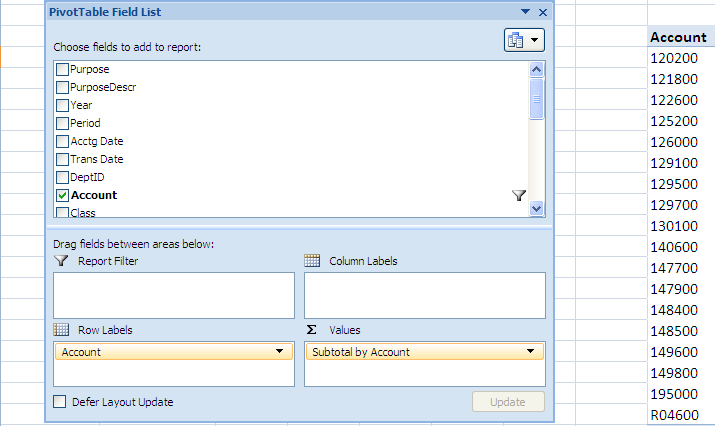 [Speaker Notes: Describe each area.]
Report Filter area – optional area allowing filter of data items
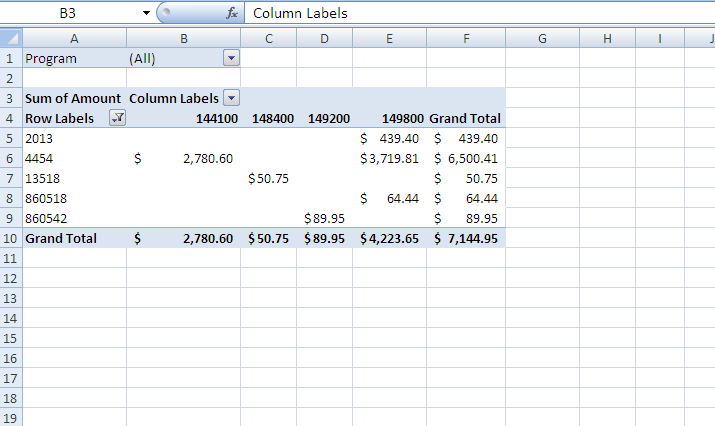 Modifying PivotTable Calculations
Right-click Data field, select Summary option
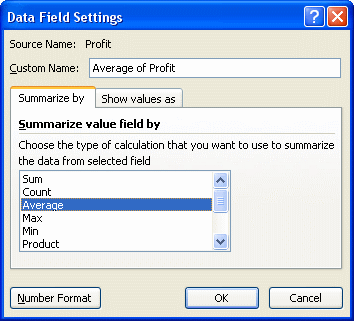 Refreshing a PivotTable
If you modify the original data the pivot table was based on, you must refresh it.
[Speaker Notes: Click the Refresh button in the Options ribbon.  This will re-calculate the PivotTable with any data that may have changed.]
Charting a PivotTable
PivotChart is a visual representation of the Pivot Table.
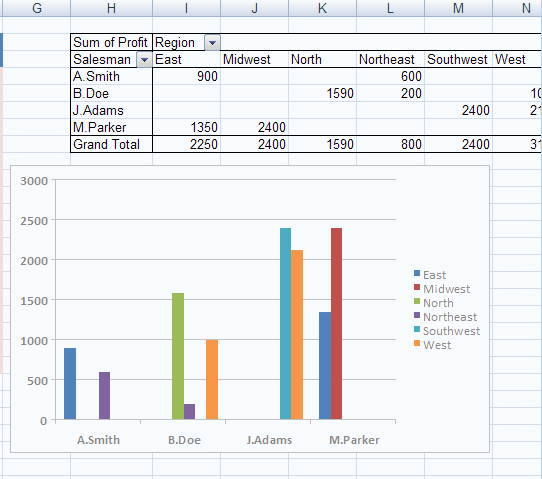 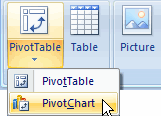 [Speaker Notes: Shows a graphical version of the data in the chart.  Allows for at-a-glance representation of numerical data in a PivotTable.  Create the chart by clicking a cell in the PivotTable, go to Options tab, choose Pivotchart.  The slide shows Pivotchart from the Insert tab.]
Formatting a PivotTable
Use contextual Options & Design ribbons
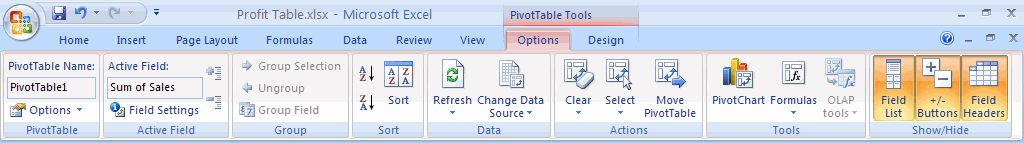 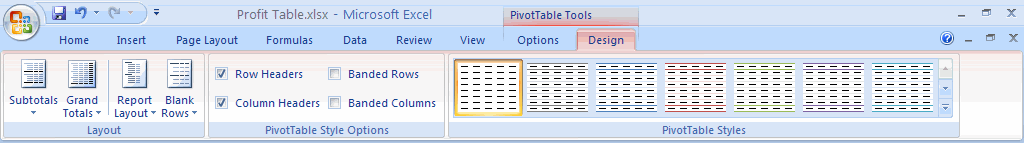 [Speaker Notes: You can sort, filter, choose color schemes, etc.  Describe the difference between the Options and Design tab under PivotTable Tools.]
How Do I:
Sort date items in unique order?
Turn pivot table into hard data?
Show items with no data?
Create a separate pivot table for each field?
Avoid constantly redefining my pivot table data range?
Automate repetitive tasks?
[Speaker Notes: 1-Type the label, the rest will automatically reorder
2-Copy and paste.  Paste special, values for large data sets
3-If no data in a certain month, create a placeholder for label (helpful in charts)
4-Filter on a field, in table choose Options, PivotTable group, Options, show Report Filter pages
5-Name the range
6-Can use Macros, including with Pivot tables]
Web sites:
www.udel.edu/learn
www.udel.edu/help
Reference materials:
Using Excel 2007, Bill Jelen, ISBN0-789703611-X
Pivot Table Data Crunching, Bill Jelen and Michael Alexander, ISBN-13:978-0-7897-3601-7